Онлайн-курс по теме «Упаковка карьерного пути»​
Подготовили: Агафонова Ирина, Осадчая Екатерина, ​
Каплан Любовь, Середняк Екатерина, ​
Никоарэ Аделина-Ангелина, Воронцова Анна​
ГУУ, Политология 2-1, 2-2
Проект соответствует  EDUNET
2
диаграмма исикавы
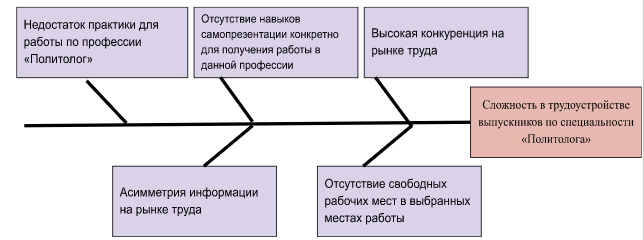 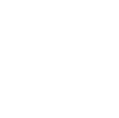 3
Цель
ЦЕЛЬ ПРОЕКТА ПО SMART
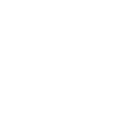 Конкретность: Выпустить 7 июня 2023 онлайн-курс  “Упаковка карьерного пути “Политолога”, который будет направлен на формирование резюме политолога для трудоустройства; ​
Измеримость: 60 % обучающихся смогут трудоустроиться на работу в течение месяца и 90% смогут трудоустроится после окончание курса;​
Достижимость: Мы обладаем компетенциями и навыками для реализации онлайн-курса на платформе getcourse;​
Актуальность: Сложность в трудоустройстве политолога на оплачиваемую работу; ​
Ограниченность по времени: Наша команда планирует с 7 июня  по  30 июня  2023  начать обучение политологов.​
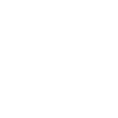 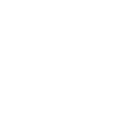 4
Команда
О КОМАНДЕ НАШЕГО ПРОЕКТА
4
Организационная структура
Организационная структура​
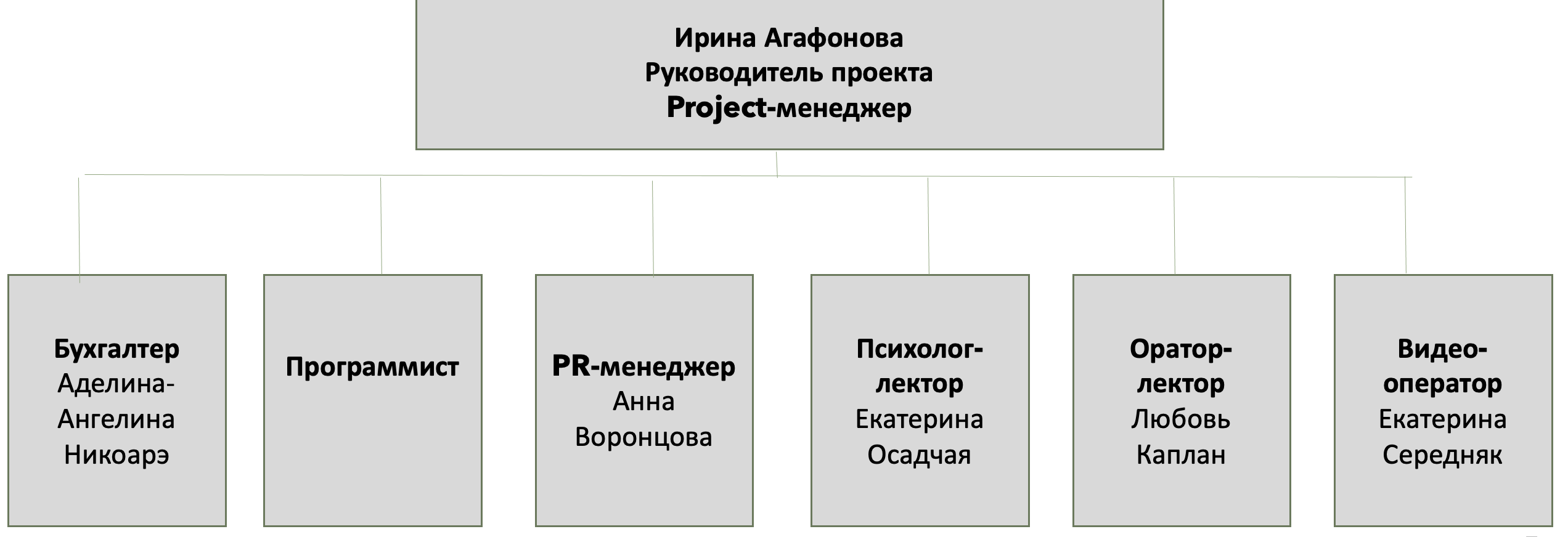 5
Опрос
РЕЗУЛЬТАТЫ ОПРОСА ПОТЕНЦИАЛЬНОЙ АУДИТОРИИ
6
Опрос
РЕЗУЛЬТАТЫ ОПРОСА ПОТЕНЦИАЛЬНОЙ АУДИТОРИИ
8
Опрос
РЕЗУЛЬТАТЫ ОПРОСА ПОТЕНЦИАЛЬНОЙ АУДИТОРИИ
9
Целевая аудитория
ХАРАКТЕРИСТИЧЕСКИЙ ПОРТРЕТ ПОТРЕБИТЕЛЯ
Студенты и выпускники ВУЗов по направлению “Политология” в возрасте 18 - 25 лет, которые готовы трудоустроиться на работу и в будущем связать свою жизнь с политической сферой. ​
10
Об услуге
ИДЕАЛЬНЫЙ ОБРАЗ УСЛУГИ
Фиксированная цена и единовременная оплата в размере 6000 и 10000 рублей за единственный на рынке инфопродуктов курс, помогающий трудоустроится студентам и выпускникам на работу , включающий в себя 8 вебинаров на отдельной платформе.​
Прохождение курса включает в себя 2 режима:​
Стандартный (8 вебинаров, проверка домашнего задания +  бонусы по ораторскому искусству) - 6000 рублей​
Индивидуальный( 8 вебинаров + проверка домашнего задания, индивидуальный разбор, интересующих тем в вебинарах и домашнего задания +  бонусы по ораторскому искусству) - 10000 рублей​
11
Анализ конкурентов
АНАЛИЗ КОНКУРЕНТОВ НА РЫНКЕ
Проанализировав рынок труда мы выяснили, что конкурентами нашего онлайн -курса являются различные молодёжные объединения: молодёжные палаты города Москвы, «Молодая Гвардия Единой России»,  Студенческие парламентские клубы,   Совещательный и консультативный орган при Государственной Думе Российской Федерации, Молодёжный парламент. Наш курс является помощью в трудоустройстве, а данные молодёжные объединения, совещательный и консультативный орган при Государственной Думе предоставляют самым активным молодым людям тоже помощь в трудоустройстве, но уже на более высоком уровне в связи с наличием огромного количества связей с представителями власти и сотрудничеством с ними. ​
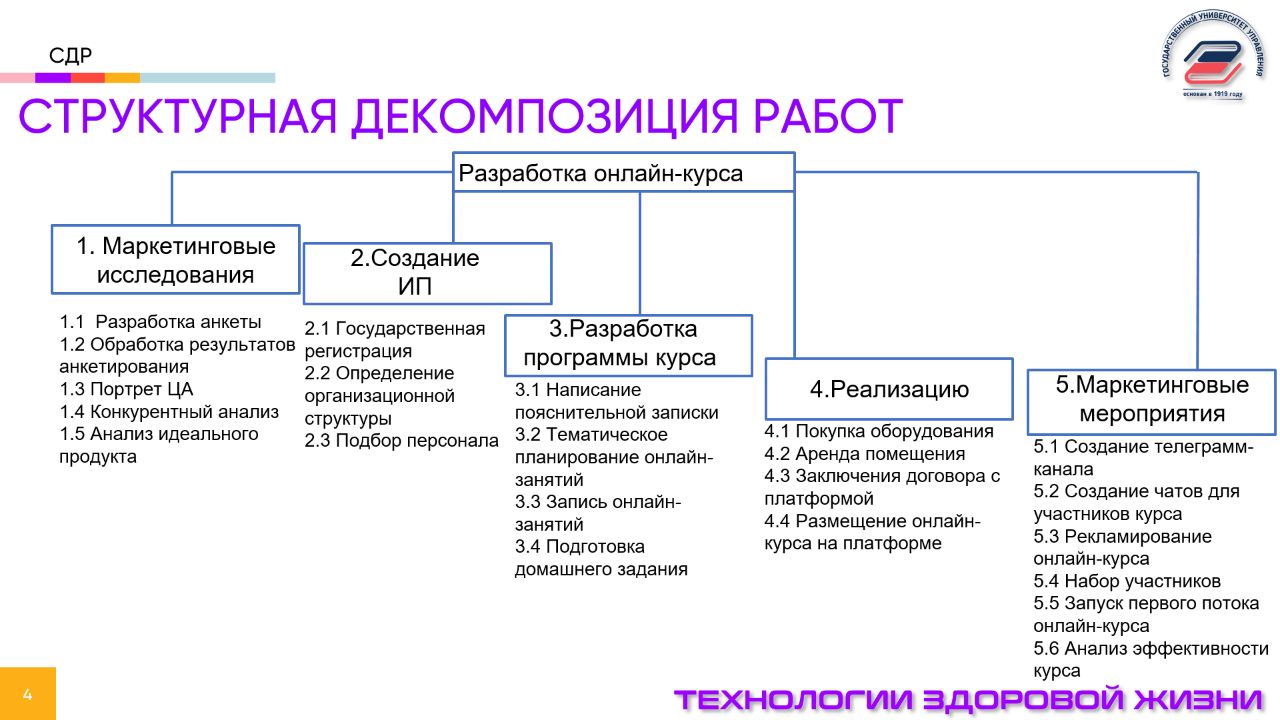 11
СДР
СТРУКТУРНАЯ ДЕКОМПОЗИЦИЯ РАБОТ
12
ПЛАНИРОВАНИЕ
КАЛЕНДАРНОЕ ПЛАНИРОВАНИЕ
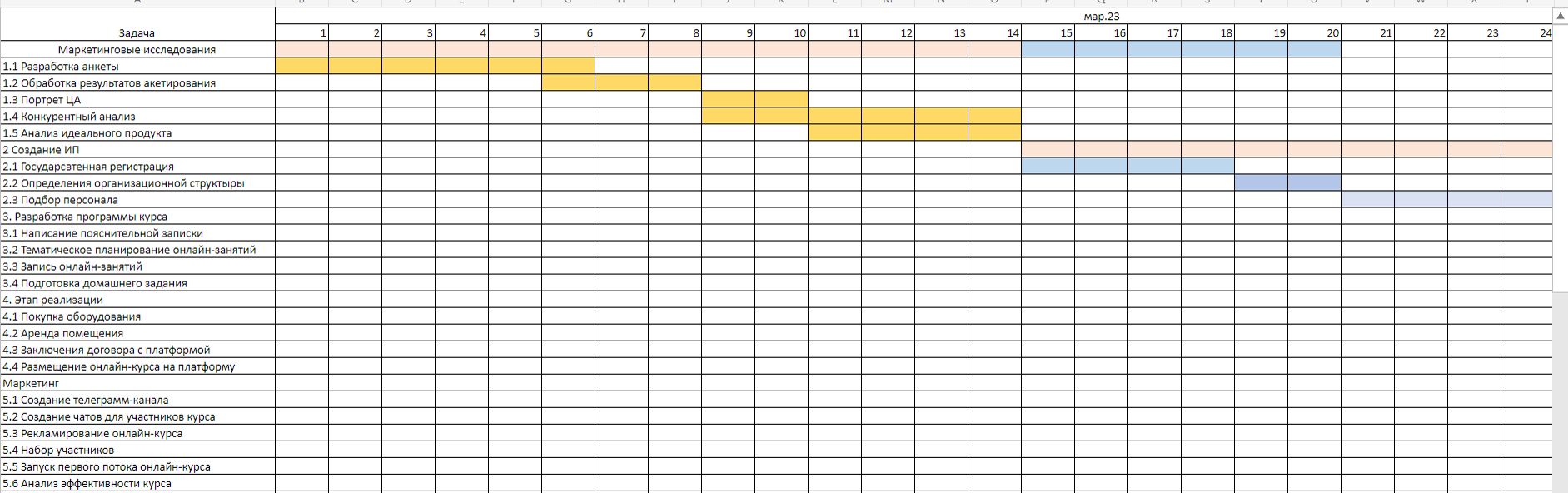 12
ПЛАНИРОВАНИЕ
КАЛЕНДАРНОЕ ПЛАНИРОВАНИЕ
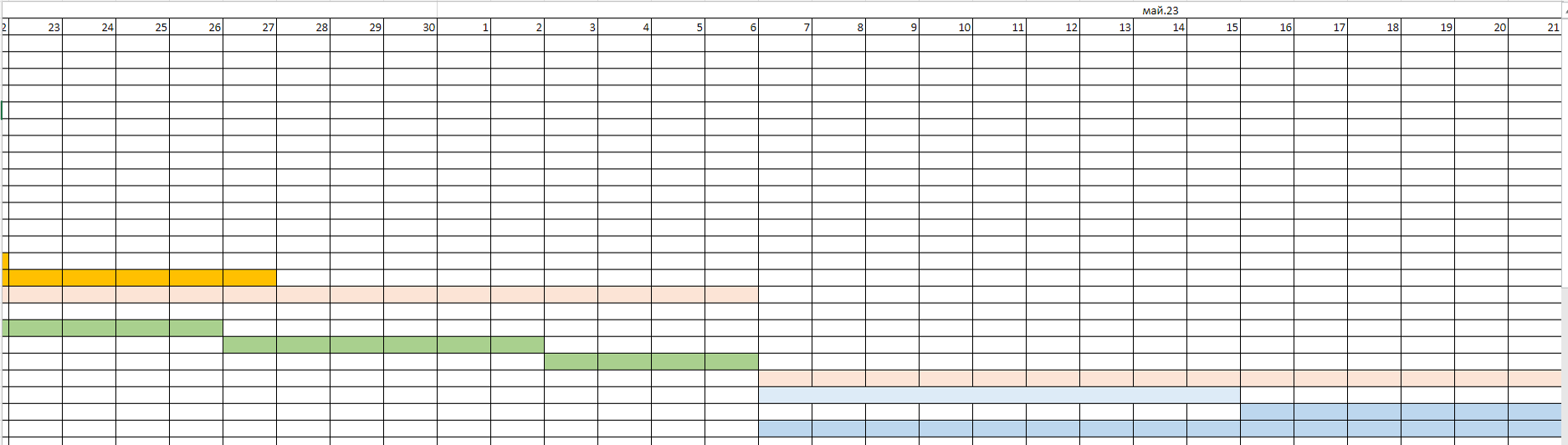 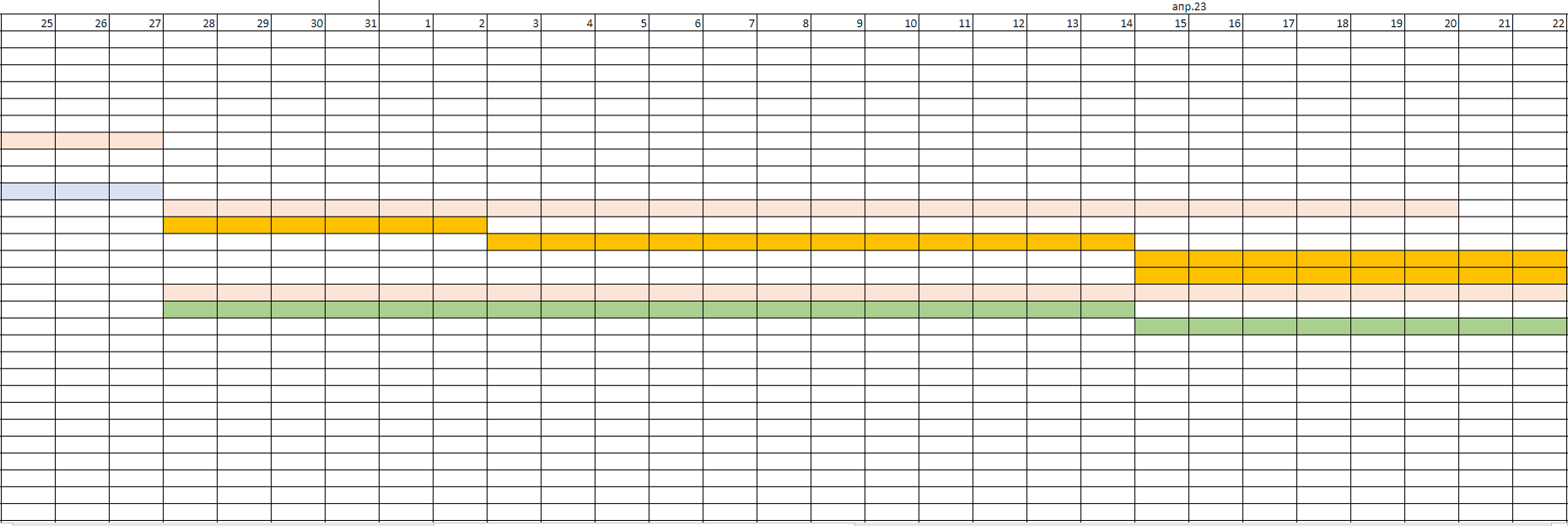 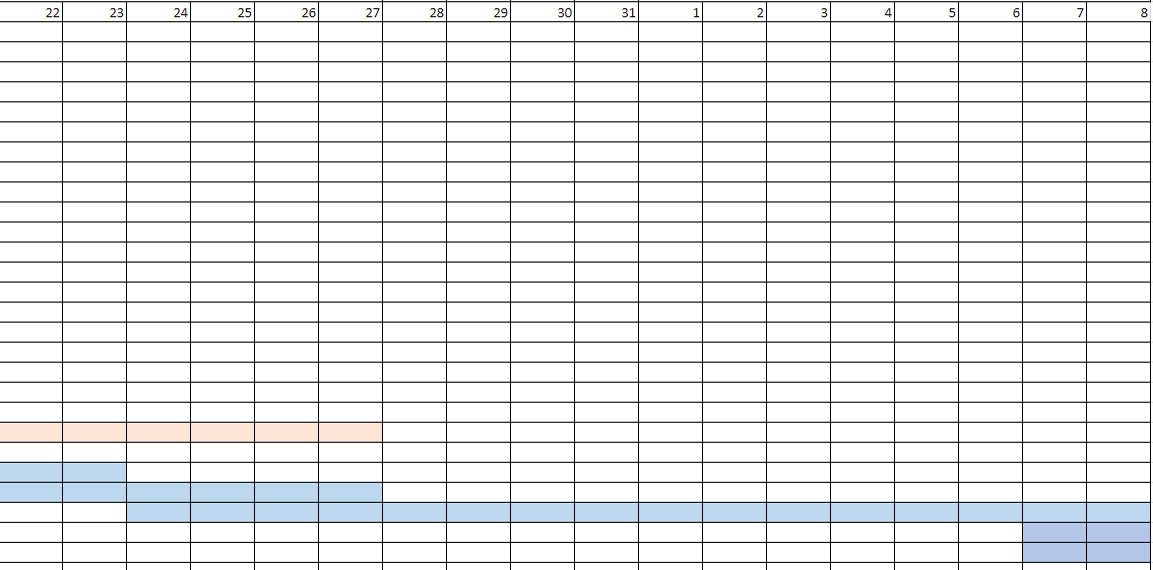 14
фИНАНСЫ
БЮДЖЕТ. ПЕРВОНАЧАЛЬНЫЕ ТРАТЫ
Итого трат: 135900​
15
БЮДЖЕТ
БЮДЖЕТ. ОЖИДАЕМЫЕ РАСХОДЫ
15
БЮДЖЕТ
БЮДЖЕТ. ОЖИДАЕМЫЕ ДОХОДЫ
Согласно опросу, курс хотели бы пройти порядка 220 человек. Таргетированная реклама также поможет нам в привлечении учеников. Ожидаемый доход согласно опросу - 1320000.
16
ЭФФЕКТЫ
РИСКИ ПРОЕКТА
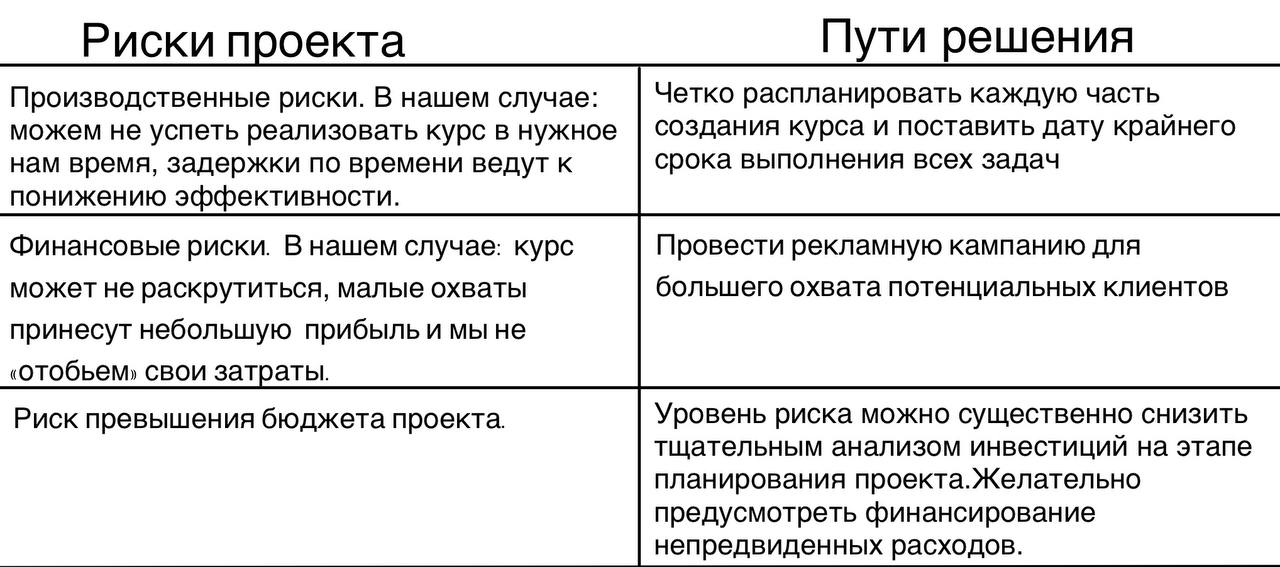 17
Lean canvas
Lean canvas
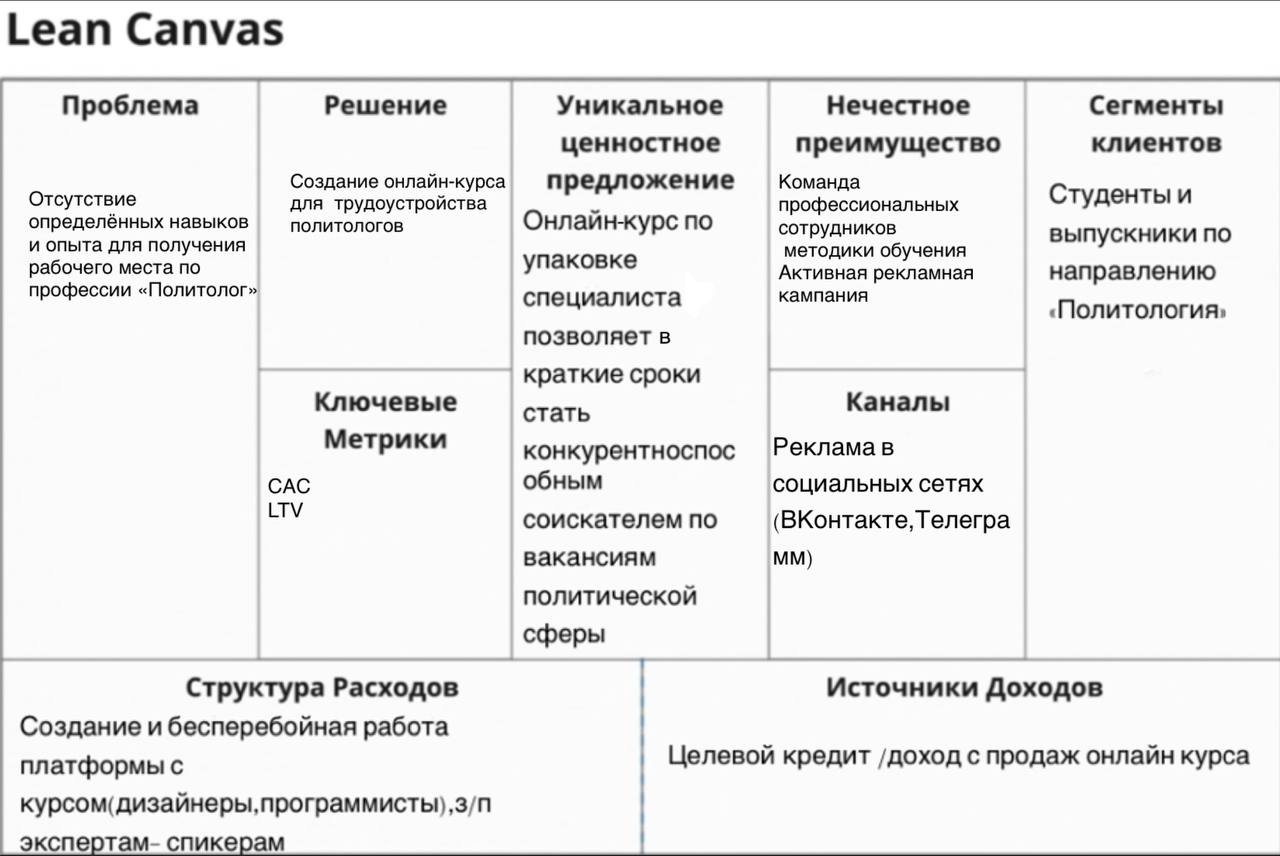 18
ПЕРСПЕКТИВЫ
ПЕРСПЕКТИВЫ РАЗВИТИЯ БИЗНЕСА
ТЕХНОЛОГИИ ЗДОРОВОЙ ЖИЗНИ
СПАСИБО!

КОНТАКТЫ
ТЕЛ:  +7 (985) 448-12-79
ПОЧТА: lyubov.kaplan@yandex.ru
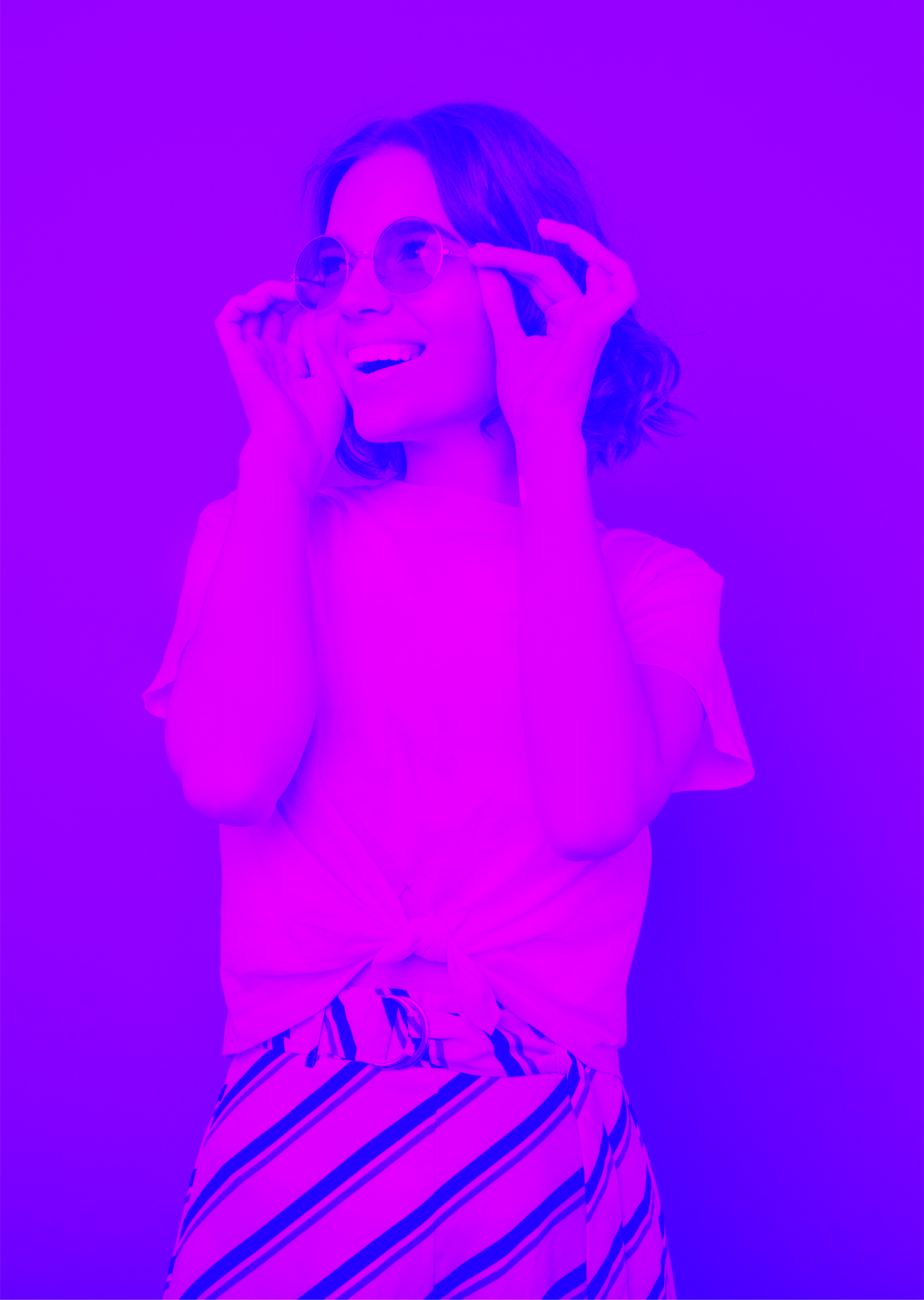 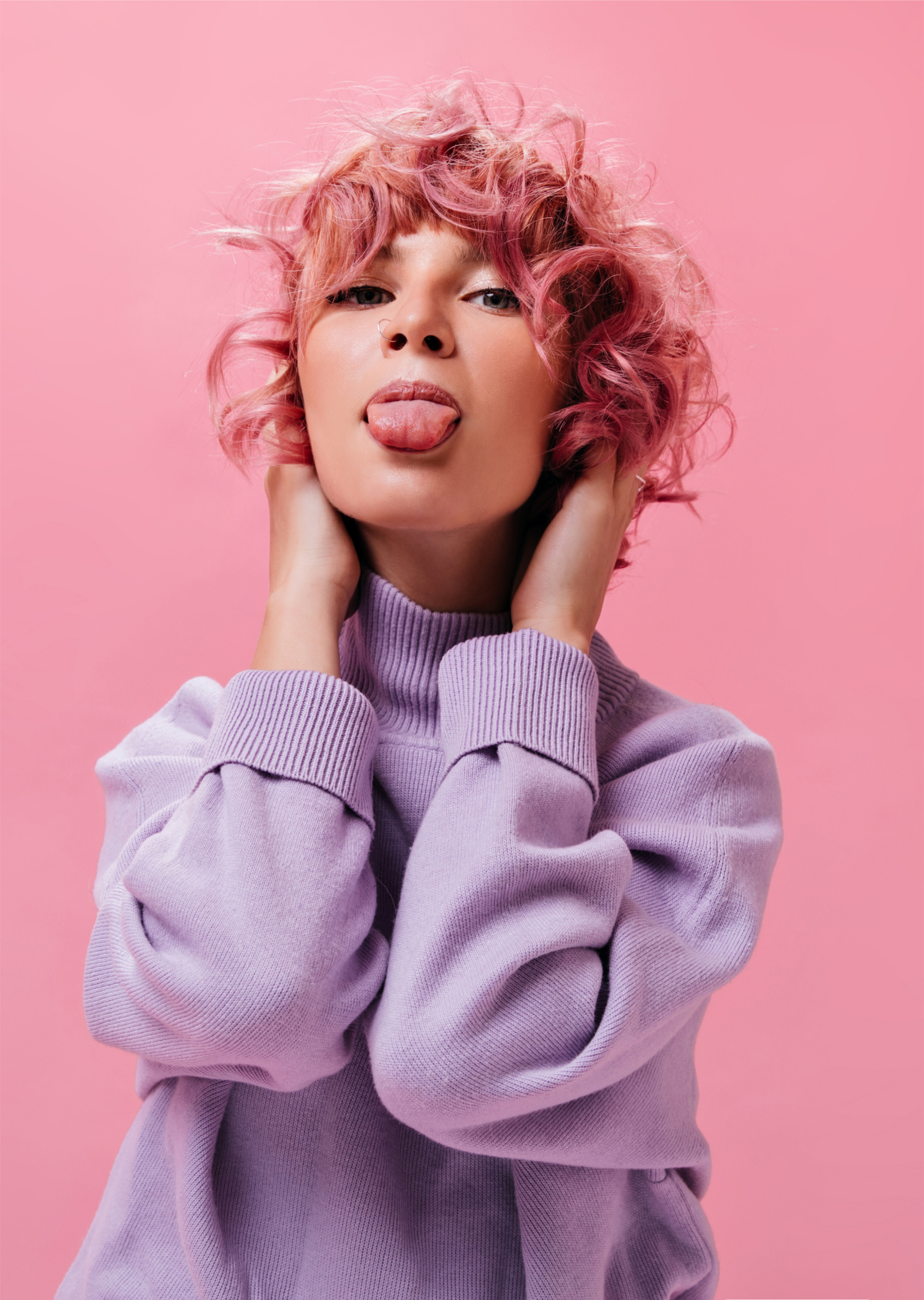 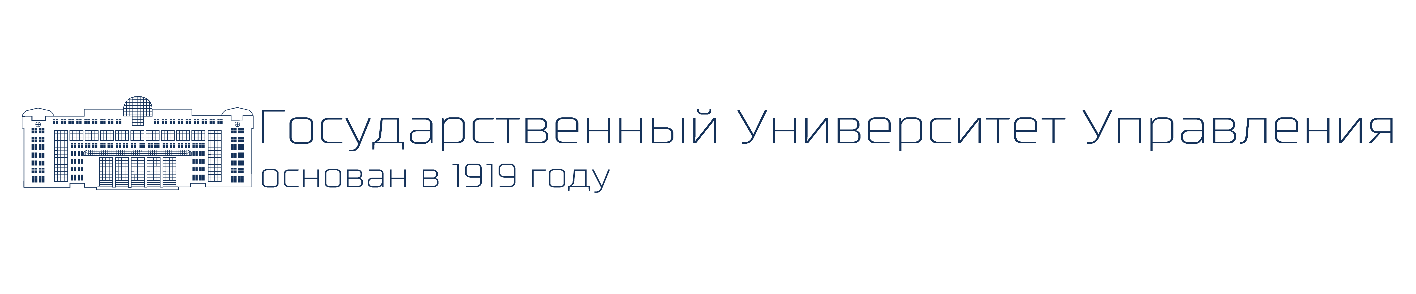